Laws of the Game 2019/20
Changes and Guidance
This Course
Each Law change is presented in two parts: as it is written in the Laws of the Game by IFAB, and guidance as to how it will be applied in AYSO games. 
IFAB
The reference to where each change can be found in the Laws of the Game is noted. 
AYSO Guidance
These explanations are provided by AYSO to help referees apply the new Law changes.
Introduction
There are some significant changes in the 2019/20 Laws of the Game.
These changes will apply to AYSO games for the fall season starting in August 2019.
This course does not reflect all changes to the Laws of the Game, only those that significantly change the game as it is played in AYSO. 
A digital version of the Laws of the Game can be found here.
Explanations and reasons for the changes can be found at the end of the Laws of the Game, under “Details of all Law changes.”
AYSO Points of Emphasis for 2019/20
Respect for referees 
Coaches (and parents) are to be reminded that their behavior  should align with the AYSO philosophies of Good Sportsmanship and Positive Coaching. 
Referees should expect players, coaches, and spectators to act with respect – even when they disagree with referee decisions. 
Coaches and team captains have a responsibility to calm and/or positively influence team behavior.
Referees are encouraged to work with coaches and team captains to ensure match officials are respected.
AYSO Points of Emphasis for Referees
AYSO Guidance
Respect starts with the referee; the referee must treat coaches and players with respect.
Referees should take the opportunity before the game to greet coaches in a friendly, professional manner, and remind them of expectations and their responsibilities.
Referees should briefly remind players of the expectations of their behavior during check-in.
AYSO Points of Emphasis for Referees
Practical Refereeing
Referees are asked to let the game flow wherever possible. 
Referees are asked to make decisions, within the framework of the game, that align with the ‘spirit’ of the game.
Referees are encouraged to use their knowledge of the game and best judgement in deciding what is trivial and what must be called.
AYSO Points of Emphasis for Referees
AYSO Guidance
The referee should be particularly inclined towards allowing play to continue as much as possible at younger ages.
For example: The referee should allow play to continue in cases of “bad” throw-ins, free kicks being taken from a spot a few yards from where it should be taken, or the ball moving on free kicks except where it provides a significant advantage to a team. 
 The game should always remain safe, fair, and fun.
Law of the Game 2019/20
Changes and AYSO Impact
Law 3 – The Players
3. Substitution procedure
Substituted players can now leave from any boundary line
Players must leave from the nearest boundary line unless the referee indicates they may leave at the halfway line.
Law 3 – The Players
AYSO Guidance
Divisions with substitution breaks midway through each half should still require players to exit at the halfway line. 
This Law only applies to those Regions who use monitored substitutions at 16U and 18U. 
The Law is designed to minimize the time spent for substitutions.  
Where applicable, players should be allowed to exit the field of play at the closest boundary line, and the substitute beckoned on. 
It is recommended that referees give the substitute the opportunity to get in position before restarting play.
Law 5 – The Referee
3. Powers and Duties – Disciplinary action
Referees can now show coaches yellow and red cards
Cards will be used to more clearly communicate the level of unacceptable behavior.
Specific examples of conduct that would result in a warning, caution, or sending-off are included in Law 12.
If the offender cannot be identified, the senior coach who is in the technical area at the time will receive the yellow or red card.
Law 5 – The Referee
AYSO Guidance
Referees could previously caution and send off coaches.
The only change in 2019/20 is the physical display of the cards.
The same “ladder of control” MUST be used when dealing with coaches not acting in a responsible manner.  
Parents and spectators can be sent-off by the referee, but cards must not be used.
Coaches are still responsible for the behavior of their sidelines.
Coaches must not be cautioned or sent-off for parent behavior.
Law 8 – The Start and Restart of Play
1. Kick-off - Procedure
The winner of the coin flip may now choose either to kick off or which goal to attack
If the winner chooses to kick off, the other team chooses which goal to attack in the first half.
If the winner chooses a goal to attack, the other team kicks off to start the game.
Law 8 – The Start and Restart of Play
AYSO Guidance
An example of the question for winner of the coin toss:
“Would you like to kick off, or to choose which side to attack?”
If the winner chooses the kick-off, the referee should ask the other team? “Which side would you like to attack?”
If the winner opts to choose the side to attack, the referee should inform the other team: “You will kick off to start the game.”
Law 8 – The Start and Restart of Play
2. Dropped ball - Procedure
The ball is now dropped to only one player
All other players, from both teams, must be 4 ½ yards (4 meters) away from where the ball is dropped.
The ball is in play when it touches the ground.
The ball is always dropped for the goalkeeper in their own penalty area if, when play was stopped:
the ball is in their own penalty area or 
the ball was last touched (by either team) in their own penalty area
Law 8 – The Start and Restart of Play
AYSO Guidance
Be understanding: Many players (and coaches and parents) will be confused by this initially. 
The referee should give the players adequate notice and time to get into position before restarting with a dropped ball.
Referees should ensure the restart is fair for the team that last had possession when play was stopped. 
Eyeball it: Referees do not have to count off steps for the restart.
BUT: make sure the disadvantaged team has a fair chance to play.
This restart applies to anytime play is stopped, including for injury, for outside interference,  or for misconduct.
Law 9 – The Ball in and out of Play
CreateGuideVertical
1. Ball out of play
The ball is now considered out of play when it touches the referee in certain circumstances.
Play is stopped when the ball touches the referee (or assistant referee standing on the field of play) and:
(either) team starts a promising attack or
the ball goes directly into the goal or
the team in possession changes
The restart for all of these cases is a dropped ball.
Law 12 – Fouls and Misconduct
Direct free kick – Handling the ball
Major change to the interpretation of a handball offense 
It is an offense if a player:
deliberately touches the ball with their hand/arm, including moving the hand/arm towards the ball
gains possession/control of the ball after it has touched their hand/arm and then: 
scores in the opponents’ goal or
creates a goal-scoring opportunity 
scores in the opponents’ goal directly from their hand/arm, even if accidental
Law 12 – Fouls and Misconduct
Direct free kick – Handling the ball
Major change to the interpretation of a handball offense 
It is usually a handball offense should be penalized if a player:
 touches the ball with their hand/arm when:
the hand/arm has made their body unnaturally bigger or
the hand/arm is above/beyond their shoulder level (unless the player deliberately plays the ball which then touches their hand/arm)
Law 12 – Fouls and Misconduct
Direct free kick – Handling the ball
Major change to the interpretation of a handball offense 
Excepting the previously-mentioned offenses, it is usually not a handball offence if the ball touches a player’s hand/arm: 
directly from the player’s own head or body (including the foot)
directly from the head or body (including the foot) of another player who is close
if the hand/arm is close to the body and does not make the body unnaturally bigger
when a player falls and the hand/arm is between the body and the ground to support the body, but not extended laterally or vertically away from the body
Law 12 – Fouls and Misconduct
AYSO Guidance
What is and what is not handball can be divided into 3 categories.
Usually
The hand/arm has made a player’s body bigger
The hand/arm is above the shoulder
Usually Not
The ball comes off a player’s own body or nearby opponent and touches the hand/arm
The hand/arm is close to the body
A player falls and the ball touches the hand/arm
Always
Deliberate handball
Gains possession and
Scores a goal or
Creates a goal-scoring opportunity
Scores directly with the hand/arm (even if accidental)
Law 12 – Fouls and Misconduct
AYSO Guidance
When considering if the a player has made the body bigger, it may be helpful to think of a “natural silhouette”
Usually a handball offense
Usually not a handball offense
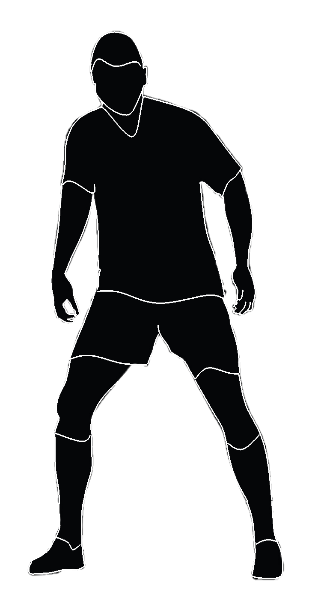 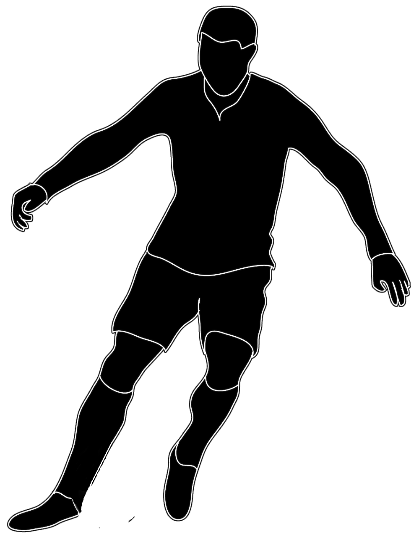 Arms are down at the side, not away from the body
Hands/arms are extended away and out from the body, making the body unnaturally bigger
Law 12 – Fouls and Misconduct
AYSO Guidance
This Law change is one of the most complex and relies on both knowledge of the Laws and the judgement of the referee.
Referees for younger age groups (where handball is more common) are encouraged to be more lenient, as younger players have less control of their bodies.
A ball that comes off the player’s own body or from another nearby-player should not be considered a handball offense for younger players.
Law 12 – Fouls and Misconduct
2. Indirect free kick
A goalkeeper can now use their hand/arm in their own penalty area from a “pass back” or throw-in from a team-mate under certain conditions
If the goalkeeper has kicked or clearly attempted to kick the ball to release it into play, the goalkeeper may then touch the ball with the hand/arm
Law 12 – Fouls and Misconduct
AYSO Guidance
This Law change is intended to allow goalkeepers to pick up the ball after they have made a kicking mistake.  
It is still an offense to touch the ball with the hand/arm from a team-mate’s throw-in, or when a team-mate has deliberately kicked the ball to the goalkeeper. 
However, if goalkeepers clearly kick (or attempt to kick) to release the ball into play, they are allowed to use their hands. 
Referees should be more lenient at younger age groups as far as what is and is not an attempt to release the ball into play. 
Referees should be aware of situations (especially in older divisions) where goalkeepers pretend to kick the ball and “accidentally” make a mistake.
Law 13 – Free kicks
Types of free kick – Indirect free kick signal
The referee does not have to keep the arm up for the IFK signal if it is clear that a goal cannot be scored directly
The referee must initially signal the indirect free kick, but may lower it when the free kick has been taken.
Law 13 – Free kicks
AYSO Guidance
This may be useful for restarts for offside offenses or any other indirect free kick in the defending half of the field. 
When in doubt whether or not it is possible to score directly, referees should maintain the signal (one arm raised straight up in the air) until the ball touches another player or goes out of play. 
Reminder: an Indirect Free Kick must be retaken if the referee does not signal that the kick is indirect and the ball goes into the goal.
Law 13 – Free kicks
2. Procedure
On a free kick taken by the defending team inside its penalty area, the ball is now in play when it is kicked and clearly moves 
The ball no longer has to leave the penalty area.
Attackers must remain outside the penalty area and at least 10 yards away until the ball is in play.
Law 13 – Free kicks
AYSO Guidance
This change mirrors the change to Law 16.
Referees should ensure teams have a chance to restart fairly.
Referees should take into account where retreat distances change in small-sided divisions.
Law 13 – Free kicks
2. Procedure
In a defensive wall of three or more players, attackers must be at least one yard away from the wall until the ball is in play
If an attacking player is closer than 1 yard to the wall, an indirect free kick is given to the defending team.
Law 13 – Free kicks
AYSO Guidance
Attacking team players must be at least 1 yard away from a wall of three or more in any direction, including in front or behind the wall. 
This will mainly be seen in older divisions, where tactics are more advanced and attackers may try to interfere with the wall.
Law 14 – The Penalty Kick
1. Procedure
Changes in requirements for the goalkeeper on penalty kicks
The goalposts, crossbar, and goal net must not be moving.
The goalkeeper must not touch the goalposts, crossbar, or goal net until the ball has been kicked. 
The goalkeeper must have at least part of one foot touching or in line with the goal line when the ball is kicked.
Law 14 – The Penalty Kick
AYSO Guidance
One step forward is now permitted, as long as one foot remains on or in line with the goal line. 
The reference to having one foot in line with the goal line is for cases where the goalkeeper jumps or dives.  
Referees should include these directions to the goalkeeper prior to the kick being taken. 
This should be addressed with assistant referees in any pregame meeting.
Law 16 – The Goal Kick
1. Procedure
The ball is now in play when it is kicked and clearly moves
There is no longer a requirement for it to exit the penalty area.
Opponents must remain outside the penalty area.
Players of the team taking the goal kick may be inside the penalty area, and can play the ball once it has been put into play. 
If, when a goal kick is taken, opponents are inside the penalty area because they did not have time to leave, play continues. 
If those opponents challenge for the ball before the ball is in play, the goal kick is retaken.
Law 16 – The Goal Kick
AYSO Guidance
This Law change may cause confusion initially.
Referees should make sure that coaches are aware of this change before the start of the game. 
In cases where the ball is kicked over the goal line directly from a goal kick, a corner kick is awarded for the opposing team.
Law 16 – The Goal Kick
AYSO Guidance: Impact at 10U with the Build-out Line
Law 16 remains intact: The ball is in play when it is kicked and clearly moves.
Opponents must stay behind the build-out line until the ball is put into play.
Opponents can cross the build-out line when the ball is kicked and clearly moves.  
Play continues as usual.
Referees should specifically mention when opponents can cross the build-out line: “Don’t cross until the ball is kicked.”
Thank you!